DECISION MAKING | WEIGHING OPTIONS AND CONSEQUENCES
MAKE IT EASY
© 2022 OVERCOMING OBSTACLES
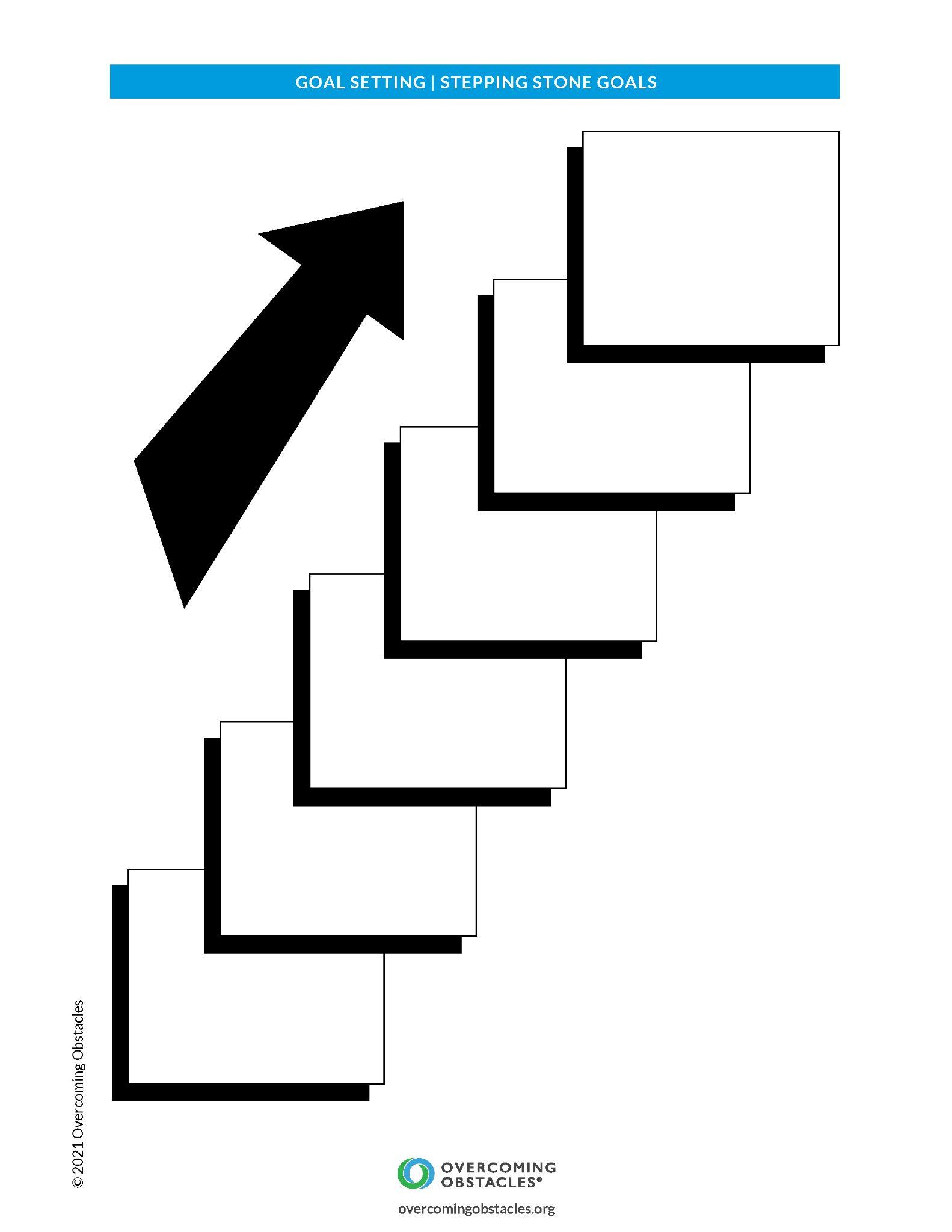